Personas are created for several stakeholders persona  includes what are the stakeholder’s interest, what are the  powers (decision making power or other kind of powers) that  stakeholder holds, what are the needs of the same, behaviors,  values and aspirations. Persona are not general they are  related to the kind of business or work you are in.

So pick one person from the list of stakeholders and make  his/her persona.

The example next shows the persona of a lady called Linda.  They wanted to provide some service to this lady, the  information that you besides is the general information. This is  a wrong way of profiling, this is more of a survey data, and this  does not take you anywhere unless you create the other  elements of the persona,	once you know this you can train  your team accordingly.
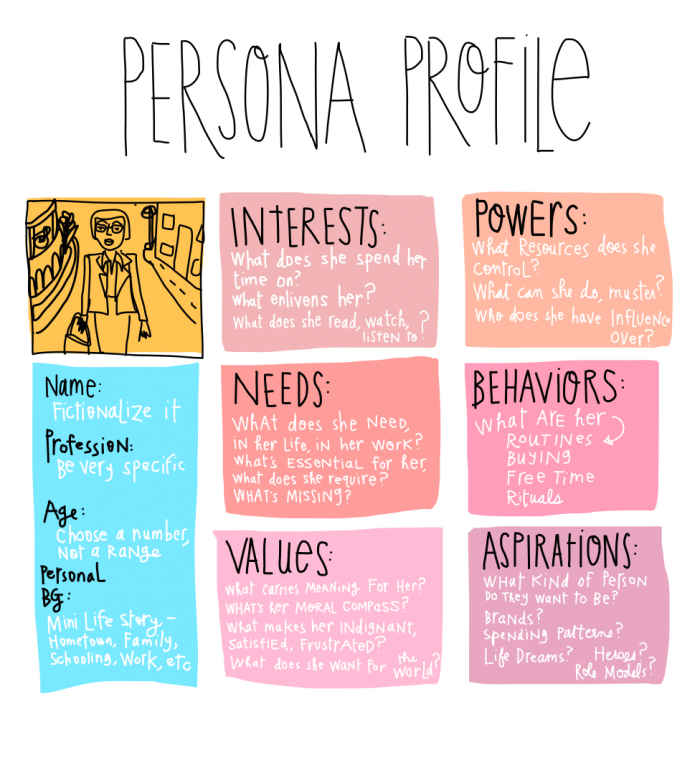 Linda
50 years old
Lives in Tallahassee, Florida  Widowed with no children
- They did a secondary research, is more of physcology  reasons that people hold. E.g. you have a product and your  competitor also has the same, how are they different than  yours, how are they doing? Why are they doing, so secondary  research provides you a physcologial data.
© All rights reserved. 2019. Innovation & Research Foundation (IRF)
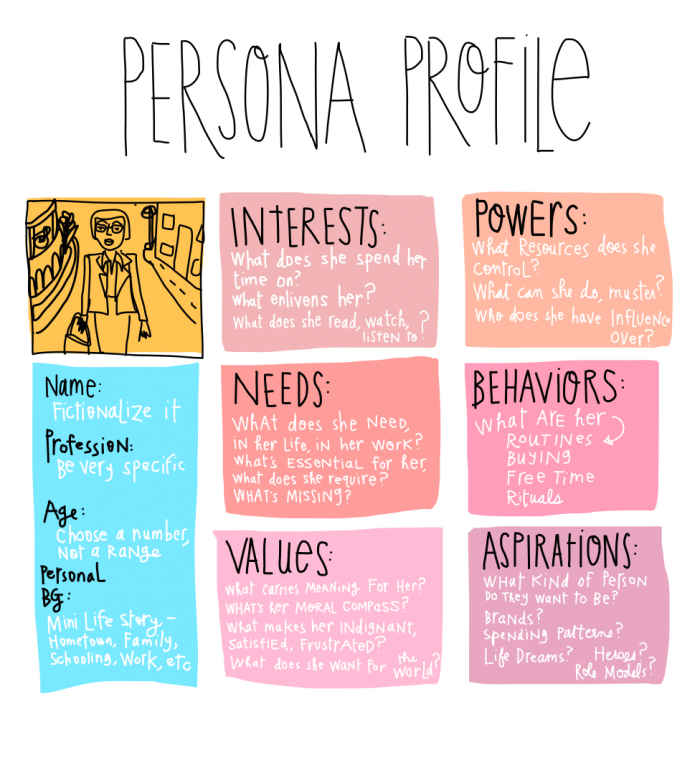 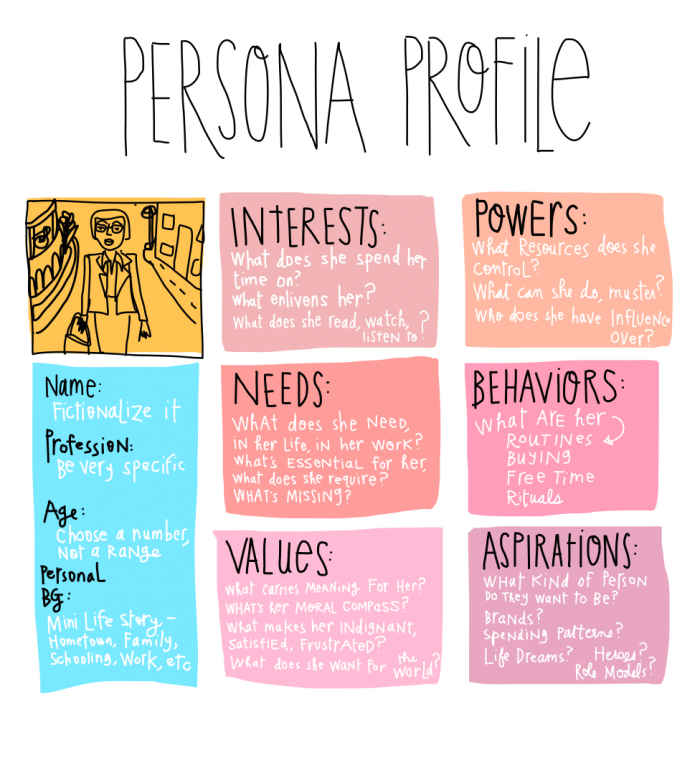 Creating	a Persona  on an A4sheet
© All rights reserved. 2019. Innovation & Research Foundation (IRF)
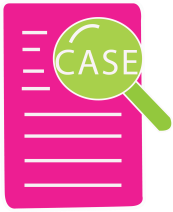 BROWSE INFORMATION OR LEARN MORE ON A GENERAL TOPIC
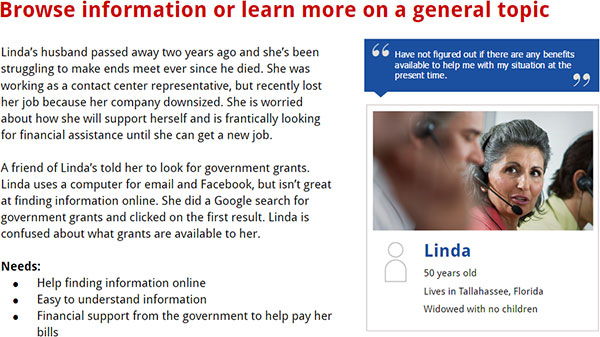 © All rights reserved. 2019. Innovation & Research Foundation (IRF)